JAKTEN PÅ MELLOMFORMENE
Slik gjør dere
- Jakten gjøres sammen på storskjerm eller i grupper.
 - Når dere kommer til oversikten med ulike organismer velger dere hva dere vil utforske først og klikker på den øverste boksen først. 
- Utforsk sidene under etter tur. Klikk på knappen «Se mer» der den finnes.
- Ellers klikker dere på «Back to panel» for å komme tilbake.
- Video: Skru på automatisk teksting og sett hastighet til 0,9
2
HVA ER EN MELLOMFORM?
Fossil av en organisme som ligner både sine forfedre og  etterkommere. 
Mellomformer er nødvendige steg for at evolusjon skal kunne forklare bakgrunnen for nye slekter med ulik kroppsbygning og dermed det biologiske mangfoldet vi ser i dag.
3
[Speaker Notes: https://evolution.berkeley.edu/lines-of-evidence/transitional-features/]
HVILKE DYR OG MELLOMFORMER vil dere UTFORSKE?
FIRBENTE VIRVELDYR
HVAL
HEST
trilobitt
FUGL
MENNESKE
TIKTAALIK
PAKICETUS M.FL.
Hyracotherium 
 m.fl
trilobitt
ArchaEOPTERYX
Australopithecus M.FL
ICHTYOSTEGA
fjær
varmblodighet
hjerte
FIRBENTE VIRVELDYR
HVa ER FIRBENTE VIRVELDYR?
Dyr som lever på land. De har fire bein med føtter og tær, hud, hjerte som pumper blod til lunger og bevegelig hals uten gjellelokk.
HVORDAN FORKLARES UTVIKLINGEN AV FIRBEINTE VIRVELDYR?
Det antas at fisk som levde på grunt vann utviklet egenskaper for liv på land.
FIRBENTE VIRVELDYR
TIKTAALIK
I 2004 fant forskere fossiler av fiskeslekten Tiktaalik i Canada. Tiktaalik levde for ca 380 mill. år siden. Tiktaalik hadde visse likheter med landlevende dyr, og ble raskt definert som en mellomform mellom fisk og firbente virveldyr. Tiktaalik ble fremhevet som et eksempel på en suksessfull prediksjon ut fra evolusjonsteorien.
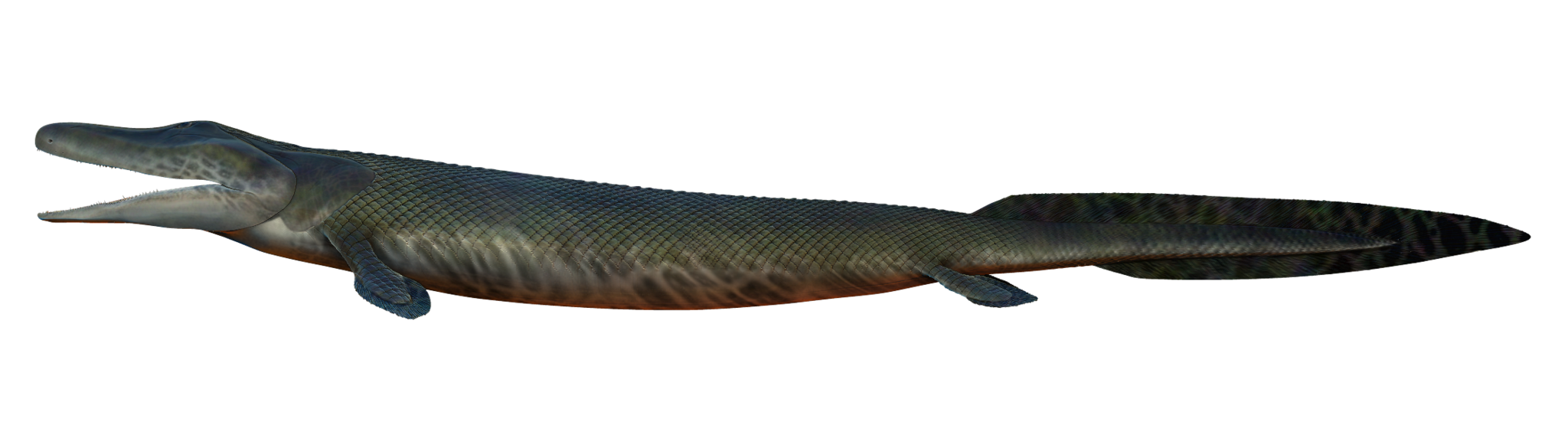 SE MER
Rekonstruksjon: Obsidian soul, wikimedia
[Speaker Notes: https://www.britannica.com/animal/Tiktaalik-roseae]
FIRBENTE VIRVELDYR
TIKTAALIK
I 2010 oppdaget forskere spor av firbente virveldyr i Polen. Sporene var mer enn 395 millioner år gamle, så det fantes firbente virveldyr over 15 millioner år før Tiktaaliks tid. Tiktaalik kunne altså ikke lenger være en mellomform som knyttet fisk til de første  firbente virveldyrene.
Spor i Polen, med tær!
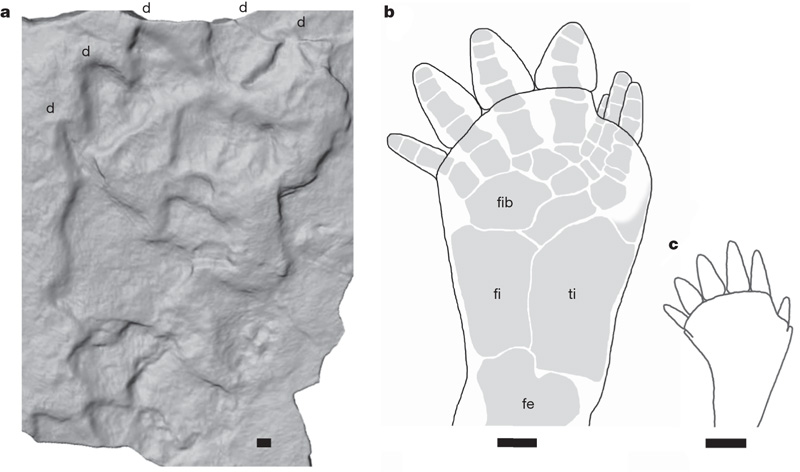 G Niedźwiedzki et al. Nature 463, 43-48 (2010)
[Speaker Notes: Spor i Polen: G Niedźwiedzki et al. Nature 463, 43-48 (2010) https://www.nature.com/articles/nature08623#MOESM4
Kommentar av spor i Polen: Philippe Janvier & Gaël Clément, “Muddy tetrapod origins,” Nature Vol. 463:40-41 (January 7, 2010)]
FIRBENTE VIRVELDYR
Ichthyostega
Firbent virveldyr som trolig kunne bevege seg både på land og i vann. Alder: Ca. 370 millioner årHadde lunger men også skjell som fisker har. Funnet på Grønland i 1932.
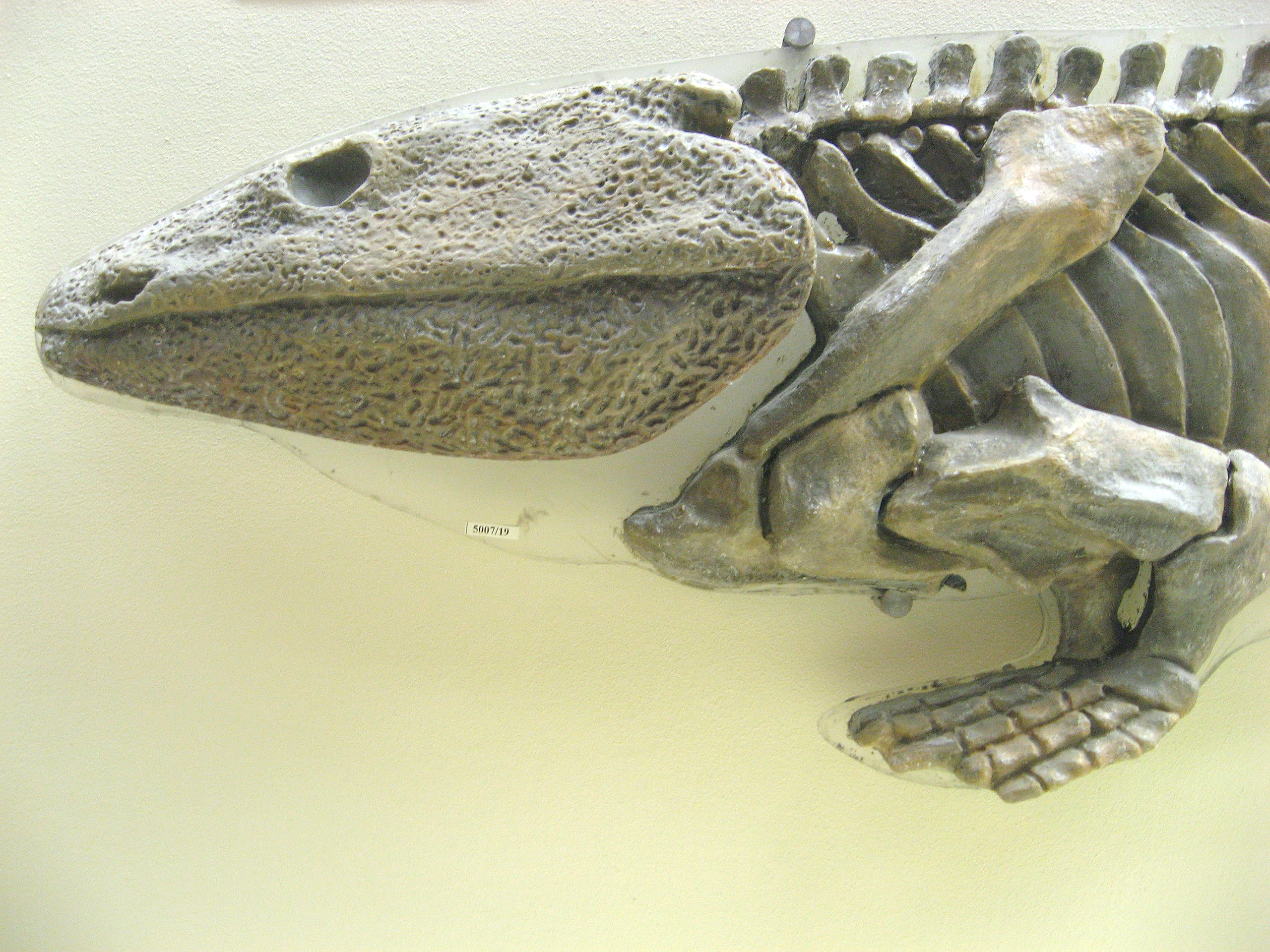 OlegTarabanov, Wikimedia
[Speaker Notes: https://www.britannica.com/animal/Ichthyostega]
HVAL
HVa ER En hval?
Hvaler er store pattedyr som lever hele livet i vann.
HVORDAN FORKLARES UTVIKLINGEN AV HVALER?
Det antas at pattedyr som levde på land utviklet egenskaper for liv i vann.
HVAL
PAKICETUS
fugl
HVa ER En fugl?
Fugler er dyr med to bein, fjær, vinger og nebb.
HVORDAN FORKLARES UTVIKLINGEN av fugler?
Det antas at fugler stammer fra dinosaurer som utviket fjær og vinger.
FUGLER
Archaeopteryx
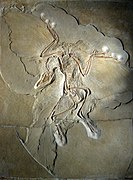 Archaeopteryx omtales som urfuglen og levde for 150 millioner år siden. Den hadde fjær, men også fingre og tenner. Det er usikkert om den kunne fly.
SE MER
H. Raab, Wikimedia Commons
Fugler
archaeopteryx
Selv om Archaeopteryx hadde likhetstrekk med dinosaurer var den likevel en fugl. Det er en utfordring for evolusjonsteorien at Archaeopteryx hadde ferdig utvikla fjær. Teorien om at fugler stammer fra dinosaurer står nå svakt.
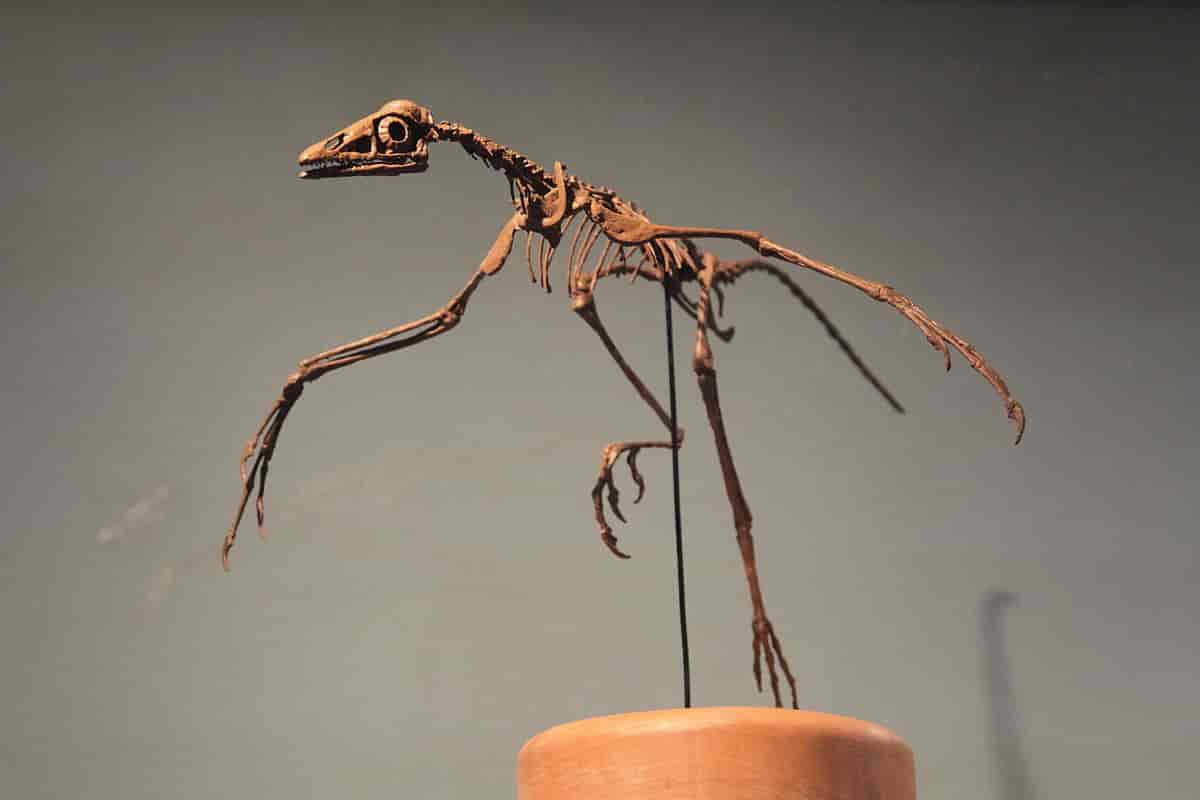 Rekonstruert skjelett. Foto: Jim the photographer
[Speaker Notes: Kilder:
https://www.wsj.com/articles/SB125624463802402117
https://www.sciencedaily.com/releases/2009/06/090609092055.htm]
Fugler
Vi mangler forklaring på gradvis utvikling av fjær
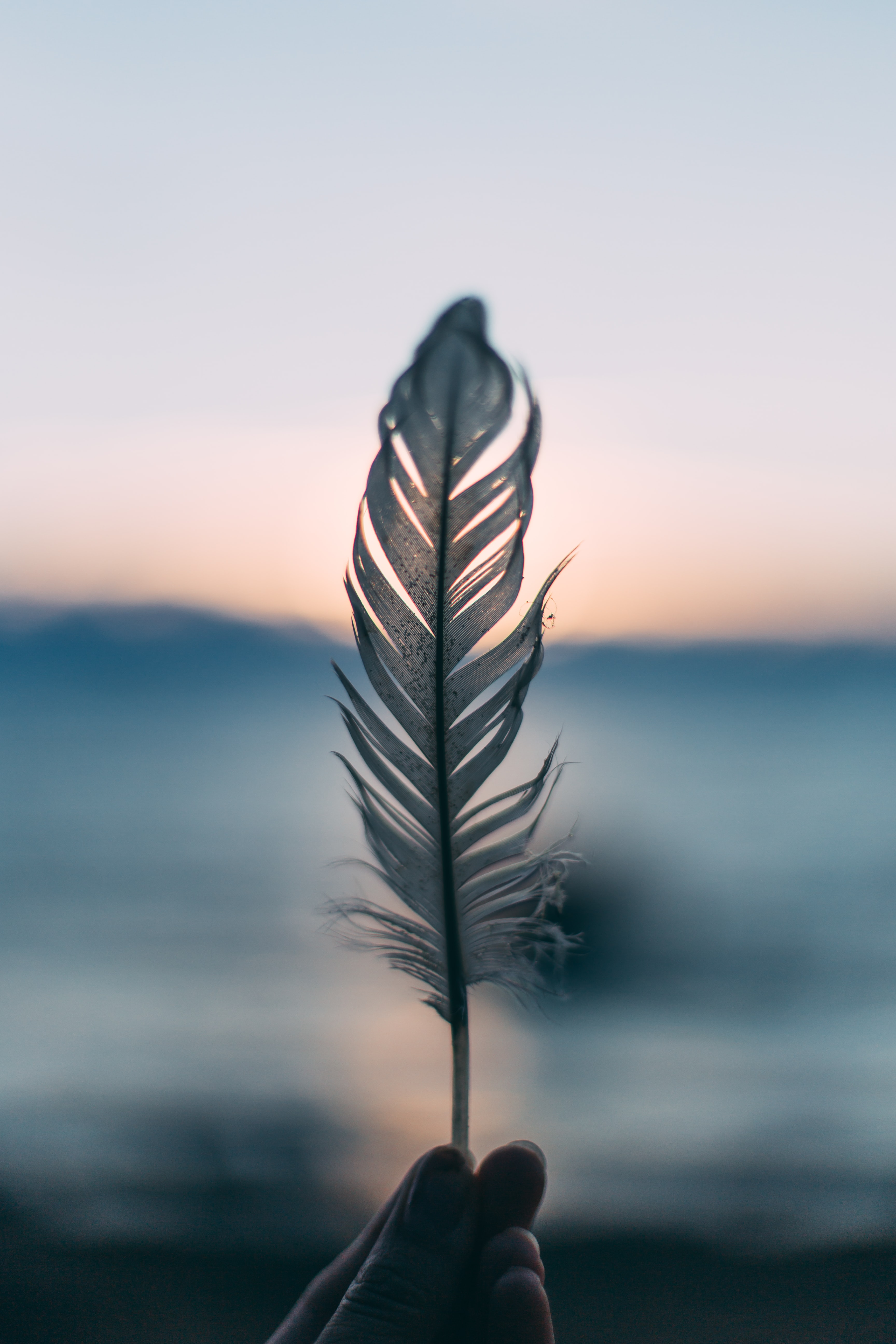 - Fjær har kroker og haker som passer inn i hverandre. Det gir ikke mening at dette systemet skulle utvikle seg gradvis siden en en krok eller hake ikke gir fordel før fjæra er ferdig utvikla.- Skjell fra krypdyr er foreslått som utgangspunkt for fjær. Denne forklaringen har ikke svar på hvorfor fjær er hule. - Nyere forskning forklarar fjær som et biprodukt av evolusjon.
Unsplash
Fugler
Vi mangler forklaring på gradvis utvikling av VARMBLODIGHET
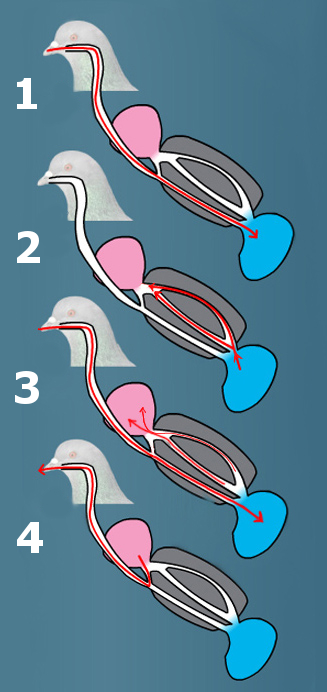 Fugler er varmblodige og krever omtrent 20 ganger mer oksygen enn dinosaurer som var kaldblodige. Dette krever et helt annerledes respirasjonssystem som ikke er forklart med gradvis utvikling.
Ill: Amendor
[Speaker Notes: Gassutveksling hos fugler, av Amendor. (https://ndla.no/article/18973). CC BY-SA 4.0.]
Fugler
Vi mangler forklaring på gradvis utvikling av fire hjertekammer
Dersom fugler skulle ha utvikla seg fra krypdyr må det finnes en forklaring på overgangen fra tre til fire hjertekammer. En slik forklaring mangler, og må i tillegg forklare overgang fra todelt til enkel hovedpulsåre, omkobling av vener og arterier, og endringer i vegger og ventiler i hjertet. Dette er store utfordringer med tanke på at hvert seg i en gradvis utvikling må utgjøre en konkurransefordel i kampen for tilværelsen.
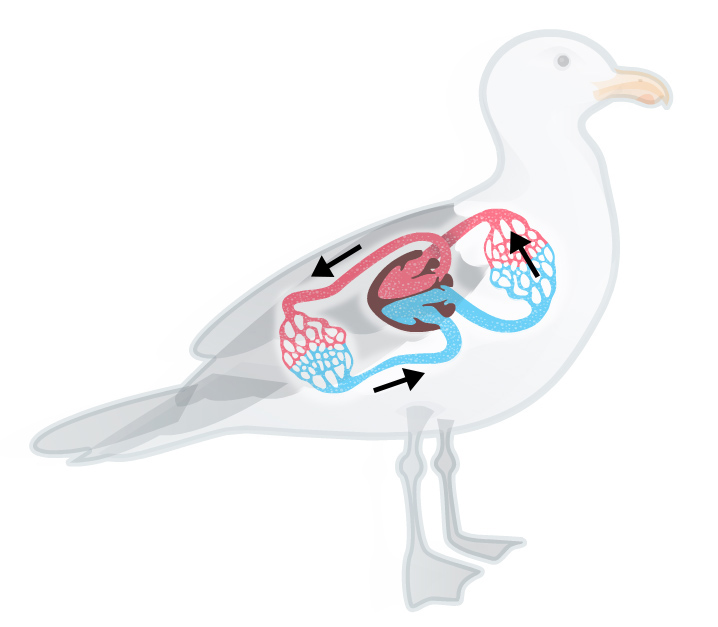 Ill: Colibri Design
[Speaker Notes: Fugl – kretsløp, av Colibri Design. (https://ndla.no/article/18980). CC BY-SA 4.0.]
Menneske
HVa ER menneske?
Homo sapiens er forskjellig fra alle dyr. Vi går oppreist på to bein, kan snakke og tenke abstrakte tanker.
HVORDAN FORKLARES UTVIKLINGEN AV MENNESKE?
Menneskene har utviklet seg fra apeliknende dyr over en periode på 3-6 millioner år.
Menneske
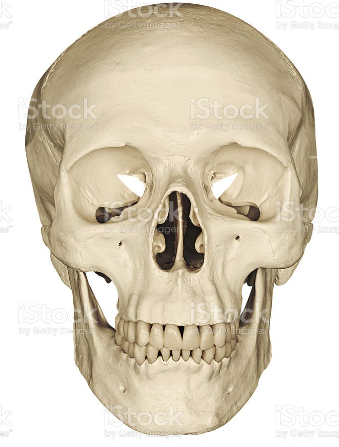 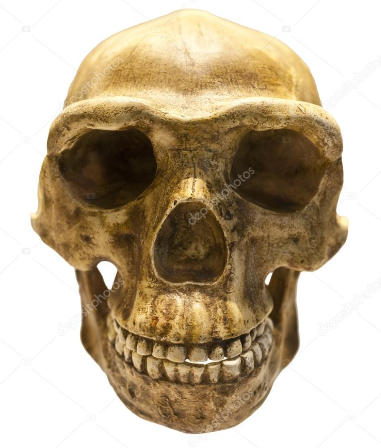 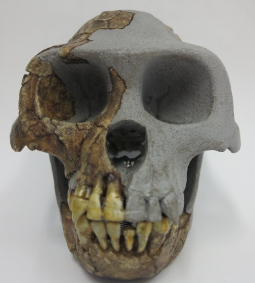 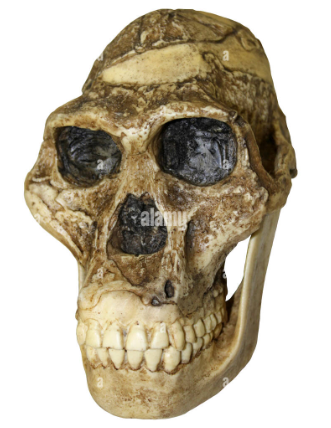 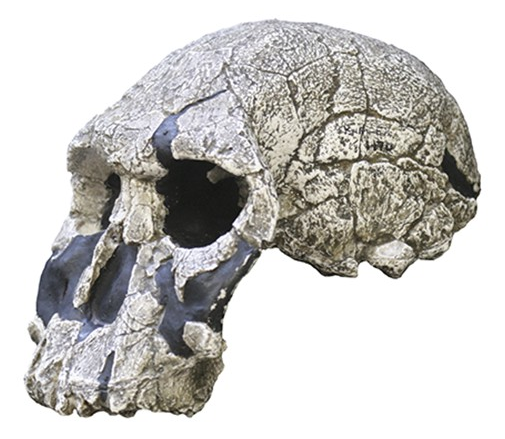 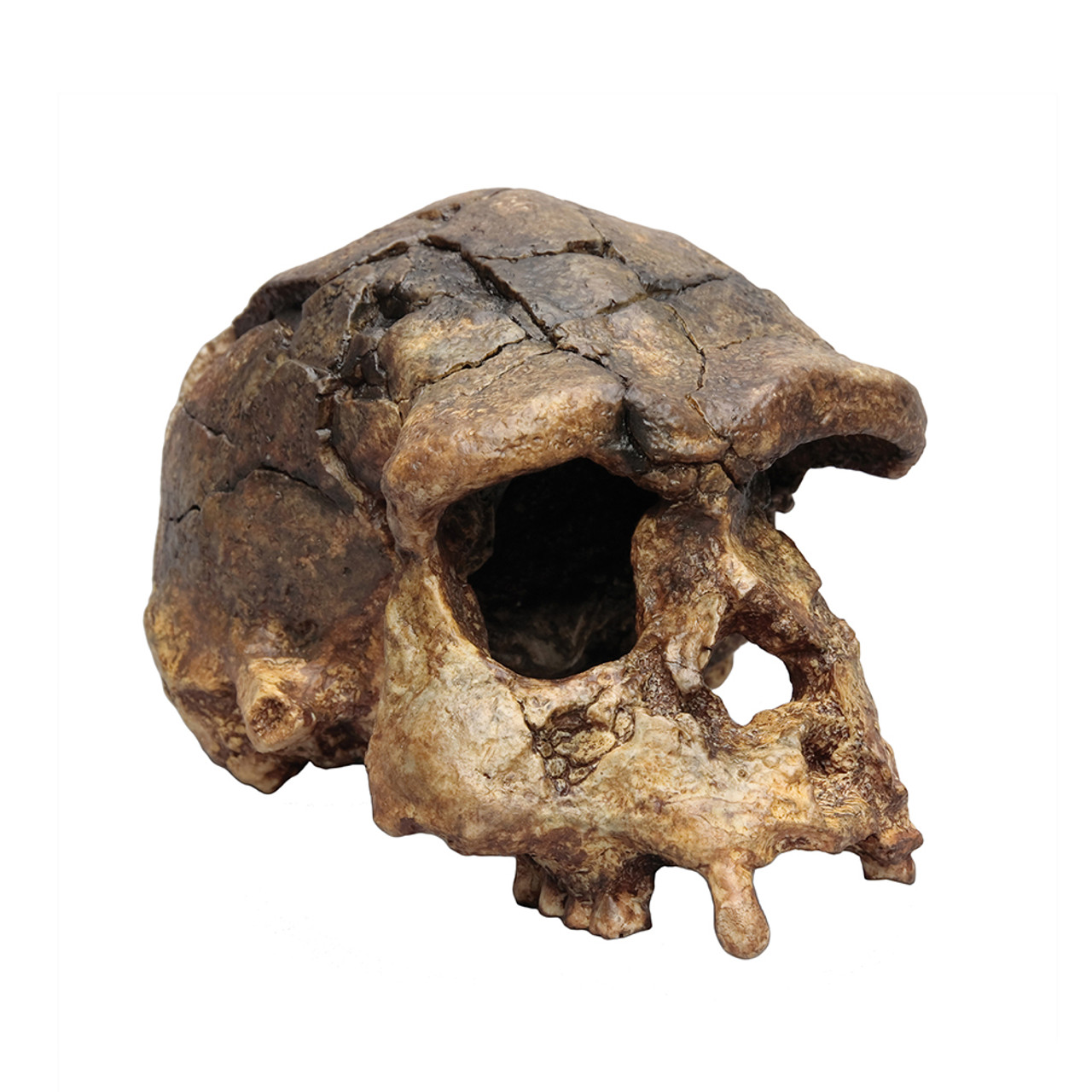 Ardipithecus
Afrika. 5-6 mill år siden
Begynte å gå oppreist på to bein.
Homo sapiensVår tid.
Australopithecus
Australia. 3-4 mill år siden
Gikk på to bein, men klatret også i trær.
Homo rudolfensus
Afrika. 2 mill år siden
Kraftige kjever, variert kost.
Homo erectusAfrika/Asia0,1-2 mill år siden
Stor variasjon innad i arten.
Homo neanderthalis
40.000-400.000 år sidenLitt større hjerne enn homo sapiens.
SE MER
[Speaker Notes: Informasjon fra «Smithsonian National Museum of Natural History» og andre]
Menneske
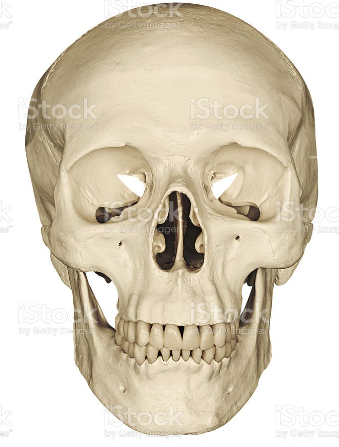 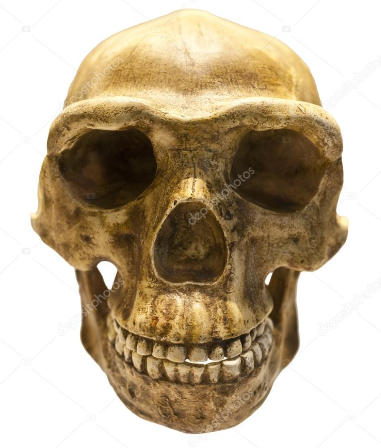 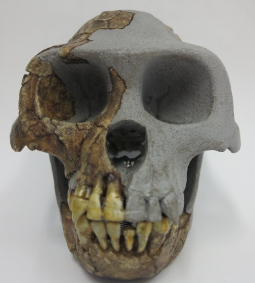 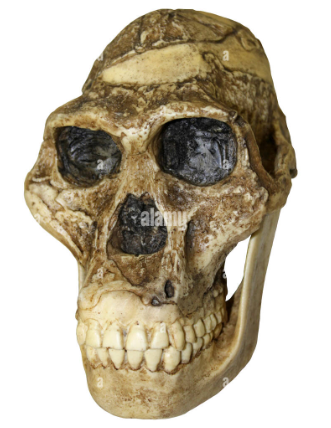 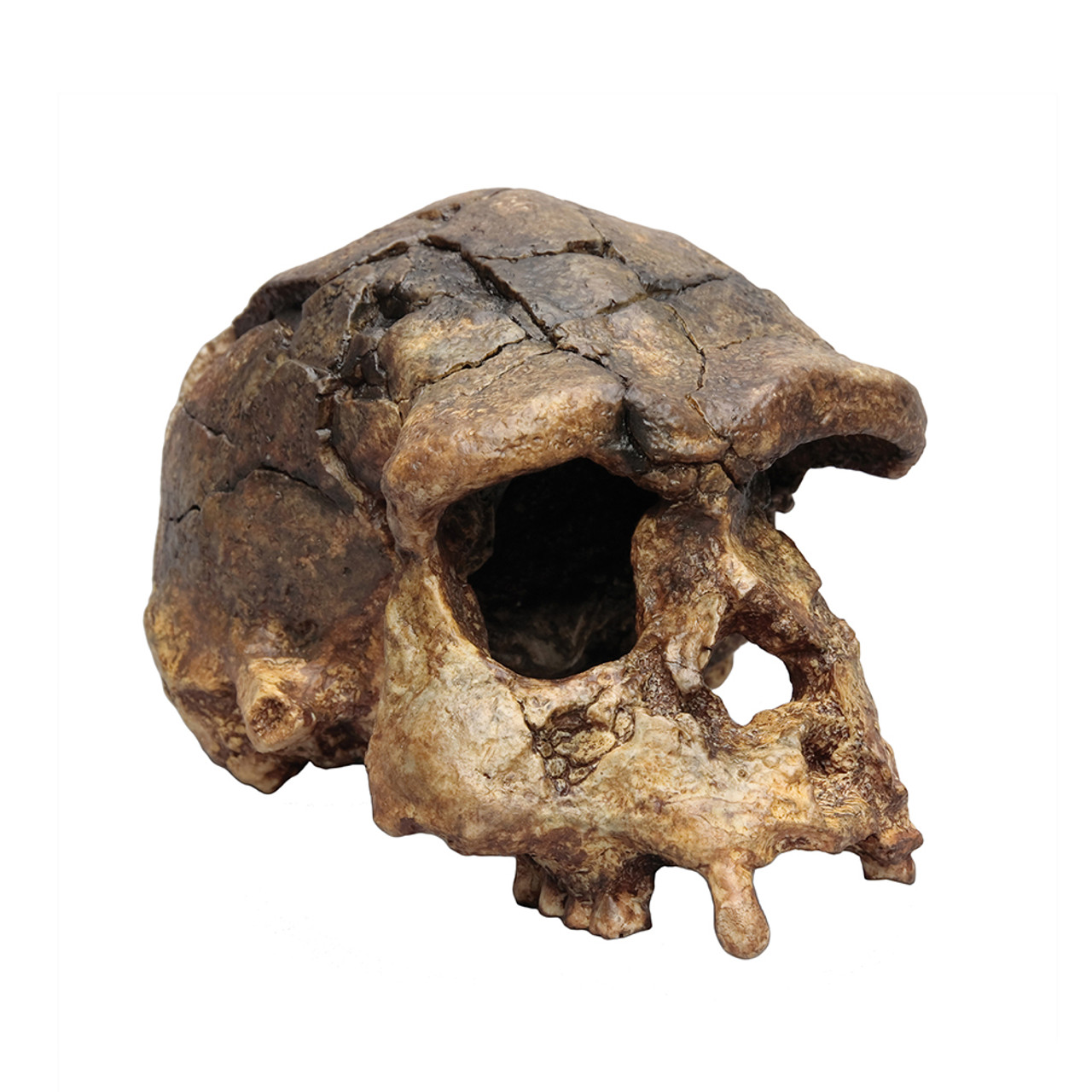 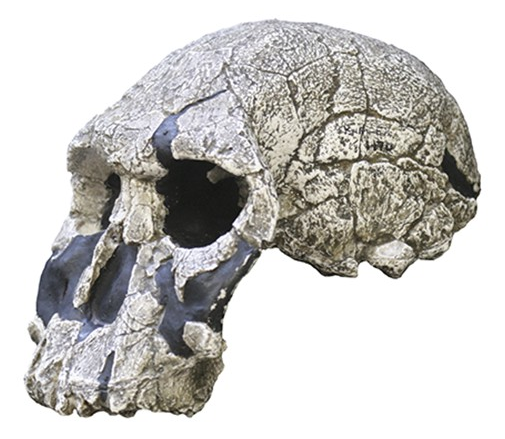 MENNESKE
APE
Ardipithecus
Afrika. 5-6 mill år siden
Begynte å gå oppreist på to bein
Homo sapiensVår tid.
Australopithecus
Australia. 3-4 mill år siden
Gikk på to bein, men klatret også i trær
Homo rudolfensus
Afrika. 2 mill år siden
Kraftige kjever, variert kost.
Homo erectusAfrika/Asia0,1-2 mill år siden
Stor variasjon innad i arten.
Homo neanderthalis
40.000-400.000 år sidenLitt større hjerne enn homo sapiens
“…de tidligste fossilene til Homo, Homo rudolfensis og Homo erectus, er atskilt fra Australopithecus ved et stort gap uten forbindelse over. Hvordan kan vi forklare dette tilsynelatende spranget? Når vi ikke har noen fossiler som kan tjene som missing links, må vi falle tilbake på den tradisjonsrike metoden med historiefortelling, konstruksjonen av en historisk fortelling.”Evolusjonsbiolog Enst Mayr, 2004
[Speaker Notes: Sitat: Ernst Mayr, What Makes Biology Unique?: Considerations on the Autonomy of a Scientific Discipline (Cambridge: Cambridge University Press, 2004), 198.]
HEST
HVa ER hester?
Pattedyr med hover. Villhester er temmet og brukes som husdyr i form av mange raser.
HVORDAN FORKLARES UTVIKLINGEN AV HESTER?
Hester har utviklet seg fra dyr på hundestørrelse med flere tær til dagens hester med en tå inni en hov.
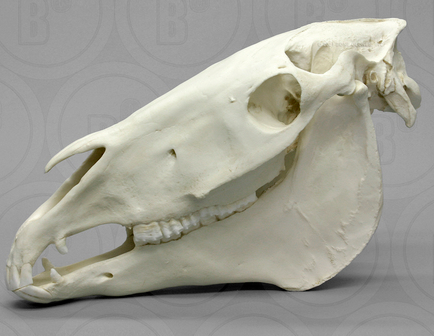 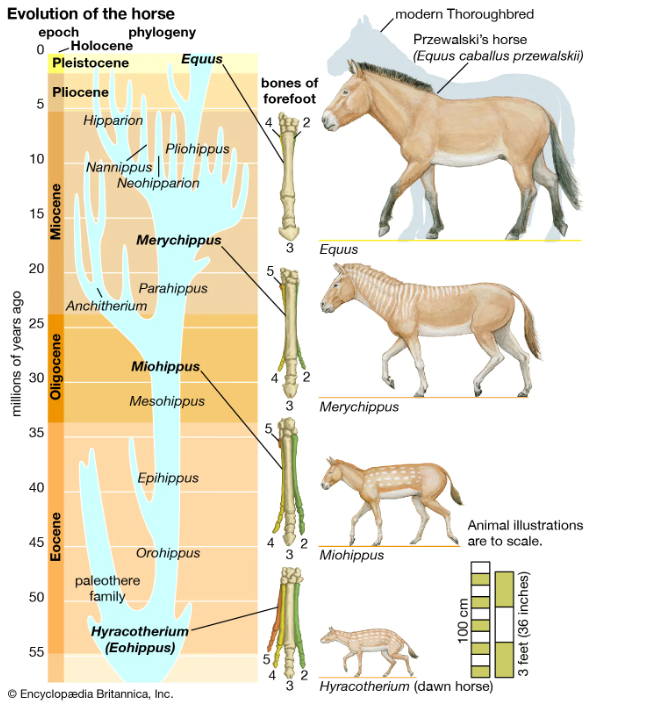 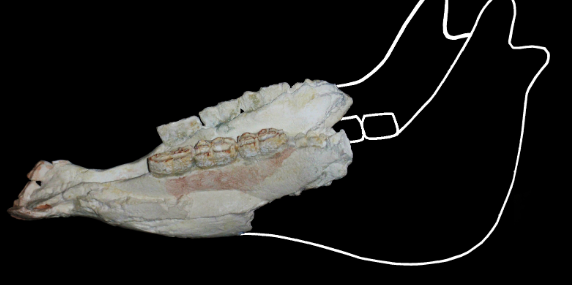 wikipedia
50           40           30            20        10  mill. år siden
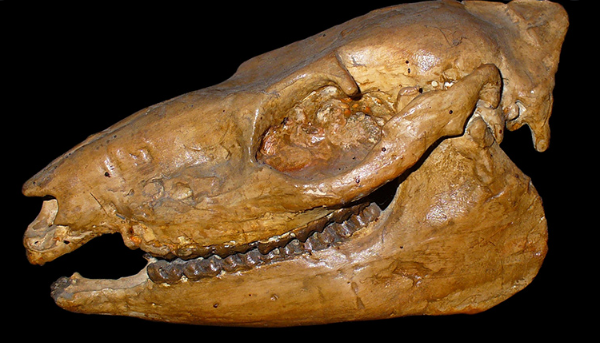 Det finnes mange fossiler som regnes for tidligere former for hester.
Mikroevolusjon har gjort at størrelsen på hestene har økt med tiden og antall tær har gått ned fra 5 til 1 i løpet av de siste 55 mill. år.
floridamuseum
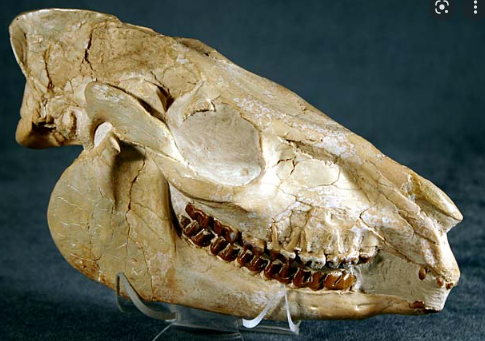 SE MER
HEST
HVOR KOM URHESTEN FRA?
Vi har ikke fossiler som kan forklare hvordan urhesten utviklet seg fra pattedyr med andre kroppsformer og organer.
trilobitt
HVa ER trilobitt?
Trilobitter var leddyr som levde i havet for ca. 550-250 mill. år siden. De var velutstyrt med antenner, øyne og forgrenede føtter.
HVORDAN FORKLARES UTVIKLINGEN AV trilobitt?
Trilobittene oppstod brått. Utviklingen er ikke forklart.
trilobitt
I det kambriske berglaget finnes tusenvis av trilobittfossiler. I laget rett under, det prekambriske, finnes det fossiler, men ingen som kan ha vært i slekt med trilobittene.
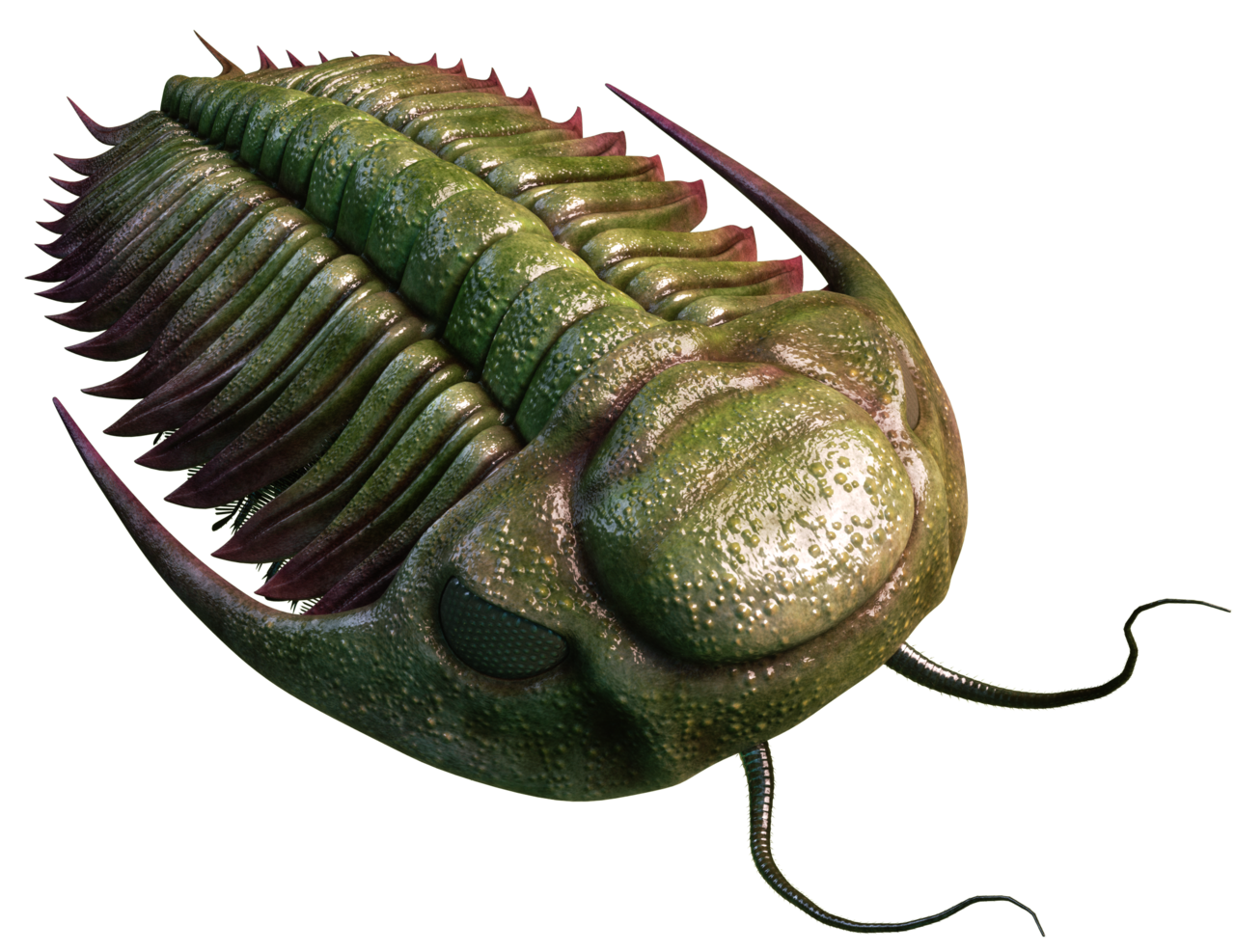 3D-modell: Vladislav Egorov, Wikimedia Commons
SE MER
[Speaker Notes: Kilder: 
https://evolutionnews.org/2021/04/dinosaurs-and-more-bechly-on-the-fossil-record-vs-neo-darwinism/
https://doi.org/10.1073/pnas.1719962115
https://www.dailymail.co.uk/sciencetech/article-5754093/Emergence-early-animal-life-came-gradual-whimper-bang-540-million-years-ago.html]
trilobitt
Det er vanlig at fossilene viser at nye organismer og systemer har oppstått brått uten gradvis utvikling slik som trilobittene. F.eks:- Fotosyntesen, like etter livets opprinnelse- Ryggstrengdyr, i kambrium- Dinosaurer
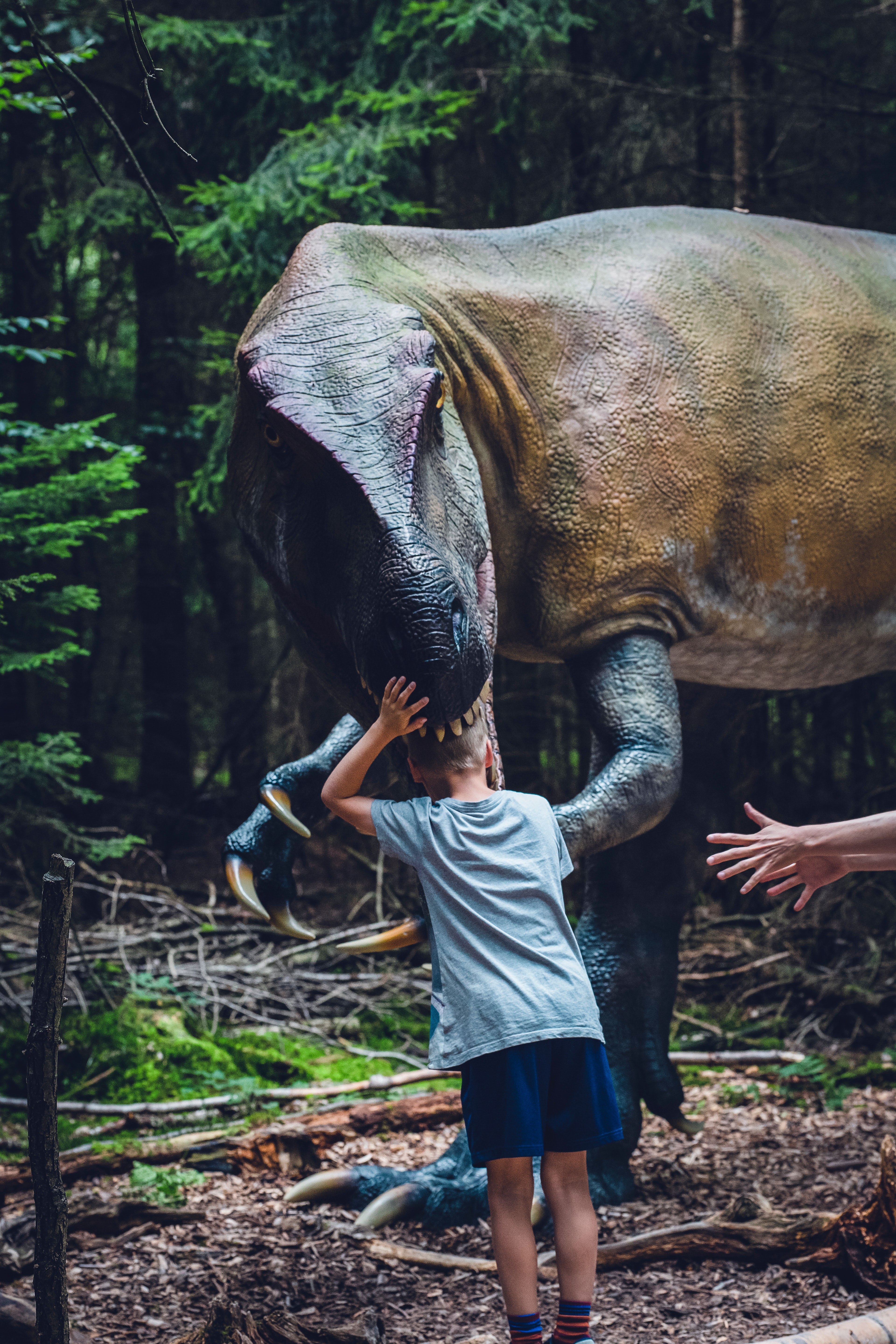 Unsplash
[Speaker Notes: Kilder
Fotosyntese: 
- Nutman, A., Bennett, V., Friend, C. et al. Rapid emergence of life shown by discovery of 3,700-million-year-old microbial structures. Nature 537, 535–538 (2016). https://doi.org/10.1038/nature19355
https://doi.org/10.1016/S0262-4079(13)60459-5
https://doi.org/10.1016/j.epsl.2012.12.025
- https://evolutionnews.org/2021/04/dinosaurs-and-more-bechly-on-the-fossil-record-vs-neo-darwinism/
Ryggstrengdyr: https://evolutionnews.org/2021/04/dinosaurs-and-more-bechly-on-the-fossil-record-vs-neo-darwinism/
Dinosaurer: https://www.studyfinds.org/beginning-dinosaur-era-explosive-end-study/https://doi.org/10.1038/s41467-018-03996-1]